Rénovation du BTS Comptabilité gestion
Introduction : Les compétences à travers les situations professionnelles
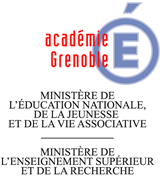 Académie de Grenoble
Formation du Vendredi 19 juin 2015, Lycée du Granier, La Ravoire
Sommaire de la journée
1.1. rappels des principes de la rénovation
En termes de contenus
Recentrage sur un cœur de métier mieux identifié ; 
Renforcement des liens entre compétences SI (processus support) et les processus métier ; 
Intégration renforcée des outils informatiques : prégnance du Progiciel de Gestion Intégré, tableur pour traiter des informations issues d’extractions ;
Prise en compte d’activités liées au métier : contrôle,  veille informationnelle, prise en compte des besoins de l’organisation ;
Prise en compte d’un contexte relationnel/collectif ;
Prise en compte du parcours de professionnalisation (passeport, E6)
[Speaker Notes: Ne pas confondre professionnalisation des diplômes, des formations, et adéquationnisme.
Les intentions de professionnalisation des élèves, apprentis, visent à développer les capacités de « faire face » aux situations professionnelles qu’ils seront amenés à rencontrer et s’adapter aux évolutions de leur environnement de travail
La notion de professionnalisation reste une notion ouverte mais nous pouvons néanmoins dégager quelques-unes de ses propriétés :
La principale est de s’opposer à ce qu’on pourrait appeler la « scolarisation » de la formation professionnelle. Scolarisation signifie ici que les contenus, les modes d’enseignement et d’évaluation sont prioritairement référés aux savoirs disciplinaires, généraux, scientifiques, technologiques, découpés et organisés selon leur propre logique.]
1.1. rappels des principes de la rénovation
En termes pédagogiques
Rénovation essentiellement pédagogique, écriture du référentiel en activités professionnelles
Au service d’une professionnalisation accrue pour la réussite des étudiants :
-> Didactique des sciences de gestion ;
-> Didactique professionnelle, construction de compétences ;
-> Apprendre à apprendre, actualisation des connaissances, rôle de la veille, différenciation pédagogique.
Positionnement/DUT perçu comme généraliste alors que le BTS est plus opérationnel
DCG
[Speaker Notes: Ne pas confondre professionnalisation des diplômes, des formations, et adéquationnisme.
Les intentions de professionnalisation des élèves, apprentis, visent à développer les capacités de « faire face » aux situations professionnelles qu’ils seront amenés à rencontrer et s’adapter aux évolutions de leur environnement de travail
La notion de professionnalisation reste une notion ouverte mais nous pouvons néanmoins dégager quelques-unes de ses propriétés :
La principale est de s’opposer à ce qu’on pourrait appeler la « scolarisation » de la formation professionnelle. Scolarisation signifie ici que les contenus, les modes d’enseignement et d’évaluation sont prioritairement référés aux savoirs disciplinaires, généraux, scientifiques, technologiques, découpés et organisés selon leur propre logique.]
Trois entrées pour lire le référentiel
[Speaker Notes: La structuration du référentiel en processus est essentielle. Un processus traduit la logique, la chronologie, les relations entre les activités liées au métier. Une activité produit un résultat qui est déclencheur d’une autre activité. Le référentiel traduit cette réalité professionnelle, il faut que les formations le fassent également pour que les étudiant acquièrent et développent cette logique. 
Le processus est un ensemble d’activités organisées, de manière séquentielle ou parallèle, combinant et mettant en oeuvre de multiples ressources, des capacités et des compétences, pour produire un résultat ayant de la valeur pour un client externe. Il faut que les étudiants perçoivent cette organisation des activités, cette logique. Cette structuration du diplôme en processus est nécessaire afin de mettre en évidence l’organisation des activités et leurs relations. Cette logique processus doit donner sens aux activités, doit permettre de travailler l’autonomie des étudiants, de différencier, …
Choisir une entrée centrée sur la composante, traiter chaque composante par une « situation » (une composante - une situation) qui n’en serait pas une en réalité, conduirait à un émiettement du processus. On ne veut pas un tas de briques disjointes, mais bien un édifice logiquement construit.]
Comment lire et mettre en œuvre le référentiel ?
Tout au long du processus, croisement ACTIVITES – SITUATIONS PROFESSIONNELLES – COMPETENCES à travers le passeport professionnel
1.1. rappels des principes de la rénovation
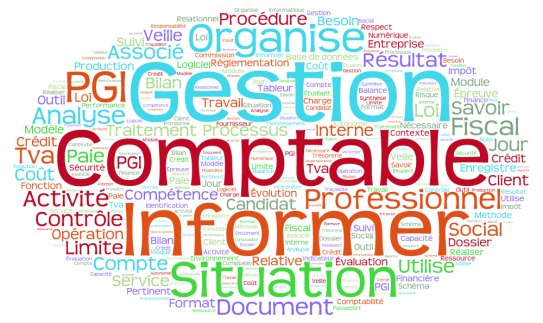 [Speaker Notes: La compétence est encapsulée. L’activité est décrite le plus finement possible en composante. Bijection composante <->compétence. Chaque composante est décrite à partir de données, des savoirs associés, des limites et des résultats attendus.
-> un objectif est de favoriser une construction des compétences, plutôt que des contenus.. Les contenus sont mobilisés dans le cadre d’activité. Quitter le statut des exercices.
Le lien entre le processus support et les processus métier est assuré par les résultats attendus. Dans les processus métier, ces résultats sont de deux natures, des résultats spécifiques et des résultats (en italique) qui expriment la capacité des titulaires du diplôme à mobiliser les ressources du SI et des solutions numériques mises à disposition dans le cadre des activités du processus métier. Ces résultats se retrouvent dans P7 (Processus 7). Cela permet d’évaluer les compétences de P7 non pas seules, mais bien en relation avec les activités conduites dans les processus métier. Cette association entre les processus métier et le processus support est essentiellement effectuée dans le cadre des TD et surtout des ateliers professionnels.]
1.2. Les questions vives
Compétences, situations professionnelles, de quoi s’agit-il ?
Quel est le rôle des savoirs ?
Quel est le rôle du professeur ?
En quoi consiste l’évaluation, le rôle du passeport ?
[Speaker Notes: Toutes ces questions se raccrochent à l’idée que l’on peut se faire d’une formation professionnelle.
Deux conceptions s’opposent
1 – conception centrée sur les savoirs
Dans ce sens, le terrain, le travail, les situations professionnelles, les épreuves d’évaluation en situation, les séquences en milieu professionnel sont souvent considérées comme l’espace et les occasions d’application des savoirs (théories, concepts, méthodes, etc.). Le travail se réduit à l’application  des savoirs. On passe là, à côté de ce qu’est la nature du travail, à côté de ce qu’est l’action en situation, de ses spécificités, de ce que sont les manières d’être, de penser et d’agir de réagir et de ce qui fait que quelqu’un est estimé ou se sent compétent pour y exercer ses activités. Du coup, l’autonomie des étudiants, la capacité à interroger leurs pratiques, leurs démarches, leur capacité à développer à travailler le potentiel d’adaptation ne sont pas travaillées.
 
2 - Une conception prenant appui sur des situations professionnelles intégrant une complexité
Il existe une autre direction pour penser la formation professionnelle. Elle consiste à partir du travail, des situations professionnelles et, puisque nous traitons de ce sujet, des compétences. Cela ne signifie pas que l’on mette les savoirs au second plan. Cela signifie qu’on leur donne un sens différent au sein de l’activité humaine : celui d’instrumenter la compréhension des situations à partir de l’expérience des situations, celui d’instrumenter l’action en situation à partir des tâches et problèmes à résoudre. L’étudiant est alors devant des choix liés aux connaissances, aux outils aux démarches,..

C’est la deuxième conception qui doit s’imposer et pour plusieurs raisons présentées dans les diapositives suivantes : 
 
Cela pose également la question de ce qu’est apprendre, construire et développer des compétences. On sait depuis longtemps que la qualité de la restitution d’une connaissance est dépendante des conditions dans lesquelles elle a été apprise. Apprendre des savoirs et savoir-faire modulaires en dehors des situations dans lesquelles ils seraient amenés à être opérationnels et à servir d’instruments pour comprendre, raisonner et agir entraîne plusieurs problèmes : démotivation de ceux qui apprennent, difficultés à faire des liens entre formation et travail, risques de délégitimer les enseignements et la valeur des savoirs et méthodes acquis en formation, sentiment d’incompétence face aux situations professionnelles

 Une des questions les plus essentielles qui se posent à la formation professionnelle consiste à se demander comment un individu devient un professionnel, c’est à  dire un professionnel expérimenté, et comment il peut continuer à l’être au fil des évolutions auxquelles il doit s’adapter tout au long de sa vie au travail. Poser la question dans ces termes conduit évidemment à accorder une place primordiale au caractère dynamique et vivant des compétences]
1.2. Les questions vives
Compétences, situations professionnelles, quelques éléments de clarification 
situation professionnelle définie p 113
qu’est-ce qu’une compétence ?
pourquoi est-il préconisé d’assurer un enseignement prenant appui sur des situations professionnelles ?
quel est le rôle des savoirs ?
[Speaker Notes: Pour justifier la nécessité de retenir la deuxième conception présentée en diapo 4, il nous faut repartir de la définition de la situation professionnelle donnée dans le référentiel 
La situation professionnelle est caractérisée par la réalisation, ou l’observation de travaux
complémentaires répondant à un même problème de gestion ou à une même mission. Elle est réalisée
pendant une période donnée soit en milieu professionnel au sein d’une équipe ou d’un service, soit dans
l’établissement de formation. Elle est directement liée à une ou plusieurs activités d’un processus ou de
processus, explicitées dans le référentiel. La situation professionnelle se caractérise par une visée
opérationnelle. Elle nécessite de la part de l’étudiant la mise en place de démarches à la fois pour
s’adapter à l’environnement de travail et pour atteindre l’objectif fixé. Elle mobilise les ressources d’un
environnement numérique et notamment d’un PGI. La notion de situation professionnelle est au coeur
de la professionnalisation, c'est-à-dire d’un processus visant l’acquisition des compétences attendues et
impliquant les enseignements, les stages ou encore les ateliers professionnels. Ces situations
professionnelles sont recensées dans un passeport professionnel, témoin du niveau de
professionnalisation. C’est grâce à ce passeport que le lien entre les situations professionnelles et les
activités du référentiel est décrit permettant ainsi de s’assurer que grâce à son parcours l’étudiant a pu
acquérir les compétences attendues.]
1.2. La didactique des Sciences de gestion ou comment enseigner les SDG
« Ainsi, donner envie aux apprenants de s’impliquer dans un monde professionnel, de découvrir l’esprit d’équipe et la dimension humaine du travail, de comprendre les contours de la situation de gestion dans laquelle ils seront placés... devient l'un des objectifs de l'enseignant en gestion. A ce niveau, nous rejoignons L. Gautier (2000, p.18) dans la distinction qu’elle opère entre enseignement et formation. Selon elle, "l'enseignement dispense des connaissances à des personnes supposées égales face à cette transmission. Un échec dans l'acquisition des connaissances, considérée comme une fin, sera interprété comme le résultat de lacunes individuelles et non comme une position différente par rapport au savoir. Dans la formation, les connaissances ne constituent plus une fin mais un moyen, que chacun s'appropriera de manière singulière dans le but de réaliser son propre projet ». (G. Solle et E. Rouby)
[Speaker Notes: C’est conception de la formation centrée sur des situations professionnelles est d’abord justifiée par la didactique des sciences de gestion
(le texte complet est sur le site du CRCF)
La question posée est la granularité de la situation professionnelle
Si le grain est trop fin, on perd la logique processus, on perd beaucoup de temps dans la multiplication des contextes
 si le grain est trop gros, l’ennui peut surgir, le manque de variété
Pour un processus, le nombre de situations est donc ni trop ni trop mais avec un nombre qui doit être limité…..
Et puis rappelons nous qu’il faudra nourrir le passeport avec des situations professionnelles, avec à chaque fois un travail d’explicitation. Si un processus est couvert par 10 situations professionnelles, il faudra 10 fiches dans le passeport pour ce processus. On mesure le travail pour l’ensemble des processus L’idée de Situations professionnelles « fil rouge » auxquelles on a recours de manière récurrente ou mobilisées pour traiter plusieurs activités peut être recommandée. L’idée est de diffuser l’esprit des APS de CGO sur l’ensemble des temps de formation.
Les AP auront d’autres rôles que de traiter les situations professionnelles. Ils doivent permettre l’explicitation, la constitution du dossier, la valorisation des stages…..]
Comment construire des compétences
La compétence est « située », rattachée à une situation de travail qui impose à chacun la nécessité d’accomplir une tâche, de gérer des contraintes, d’utiliser des outils, de mobiliser son «expérience » personnelle  (connaissances, situations vécues, observées, réseau, etc.) pour atteindre un résultat. De fait, la compétence construite est reproductible et transférable à d’autres situations de nature comparable.
La compétence  est imbriquée dans un contexte qu’il faut décrire afin de l’expliciter.
[Speaker Notes: Ensuite, cette conception doit s’imposer par la définition meme de la compétence 
Pour R. Wittorski, la compétence se situe à l’intersection de trois champs : le champ du parcours de socialisation/ de la biographie, le champ de l’expérience professionnelle, le champ de la formation. Les compétences se produisent et se transforment dans ces trois champs. De son point de vue, la compétence tient davantage du processus que de l’état. La compétence est le processus générateur du produit fini qu’est la performance (les outils d’évaluation permettent surtout de saisir les états). La compétence est toujours compétence d’un individu ou d’un ensemble d’individus en situation. Elle est finalisée, contextualisée, spécifique et contingente. Ajoutons dans la lignée des auteurs anglo-saxons de la science action (Argyris et Schön) qu’elle est produite en fonction non pas seulement des caractéristiques de la situation, mais aussi de la représentation qu’en fait la personne (sa production est dépendante des façons de voir et de penser la situation).
R. Vittorki, de la fabrication de la compétence, Education permanente, Paris, la documentation française, 1998, 135, p 57 à 69. Archives ouvertes https://halshs.archives-ouvertes.fr/hal-00172696/document

La compétence se « reconnaît » au travers des quatre points suivants : 
 
• son rapport à l’action : elle se fabrique, se développe, s’actualise dans l’action, à travers la réalisation, la production ;
• son rapport au contexte et à la situation : on est compétent dans une situation donnée pour résoudre un problème donné et non pas en général. 
• La compétence est transférable à d’autres situations du transfert de la compétence est un problème encore mal cerné et non pas une évidence
• sa nature, qui est la combinaison, l’intégration de différents éléments : des savoirs, de l’expérience certes, mais aussi des ressources inhérentes à la situation, des modes de coopération, des informations qui viennent caractériser telle situation par rapport à telle autre]
Comment construire des compétences
Pour P.Pastré, la notion de compétence« met de plus en plus l’accent sur la capacité d’adaptation à des situations variées dans un même type de métier ». L’activité ne peut se penser sans développement. Elle est analysable, c’est-à-dire qu’il est possible d’identifier la charge épistémique que recèle toute pratique professionnelle. L’auteur marque enfin en quoi le courant de la conceptualisation dans l’action de Vergnaud permet de dépasser l’opposition toujours entretenue entre l’épistémé (science de l’être, théorie) et la métis (intelligence rusée, intelligence de la pratique) pour conclure sur la nécessité de rapprocher la notion de compétence de celle de schème, qui permet l’articulation entre le caractère adaptable de l’activité et les invariants propres à son organisation.
[Speaker Notes: L’idée initiale est qu’en formation professionnelle, ce ne sont pas les savoirs scientifiques et techniques qui sont premiers, mais les situations. Celles-ci sont complexes, globales, diverses et marquées par la variabilité. Il s’agit donc de partir des situations et de l’activité déployée par les professionnels dans ces situations pour caractériser la manière dont leur action est organisée et la nature des connaissances utilisées dans l’action efficace. L’analyse des situations est donc première. Mais les situations sont liées à la finalité de la démarche puisque c’est la maîtrise des situations qui est visée par une formation professionnelle. Enfin, les situations sont aussi un moyen de la formation : situation de travail ou situations simulées, aménagées, transposées.
L’analyse est essentielle pour que la situation professionnelle devienne moyen de formation.
l’action ne se réduit pas à sa part d’exécution. Quelles que soient les situations, quelles que soient les tâches à accomplir, l’action comporte une dimension conceptuelle. Autrement dit, l’action efficace est organisée au niveau conceptuel. C’est ainsi que l’on peut caractériser ce qu’on appelle l’intelligence de l’action. L’analyse du travail consiste donc, d’une part, à caractériser le type et le niveau de conceptualisation propres à un ensemble de situations, d’autre part, à repérer et à organiser les conditions propices à la mise en œuvre des processus de conceptualisation.
Epistémique : logique de la connaissance
Epistémé : façon de penser, de voir le monde, rôle des connaissances
Métis : pratique, ruse, habileté

Pour P.Pastré, la notion de compétence« met de plus en plus l’accent sur la capacité d’adaptation à des situations variées dans un même type de métier. D’un point de vue pédagogique, cela plaide en faveur de quelques situations « fils rouge » permettant à la fois de dérouler le processus et de confronter les étudiants à une variété]
Comment construire des compétences
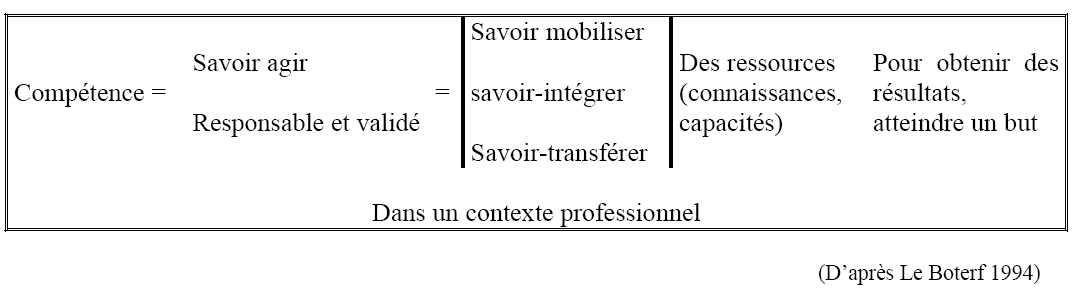 La compétence se définit dans l’action (savoir agir), compétence en situation.
Comment construire des compétences
Parler compétences, ne signifie pas que l’on mette les savoirs au second plan. Cela signifie qu’on leur donne un sens différent au sein de l’activité humaine : celui d’instrumenter la compréhension des situations à partir de l’expérience des situations, celui d’instrumenter l’action en situation à partir des tâches et problèmes à résoudre. 

Des savoirs comme un moyen et non comme une fin
Différents types de savoirs
Mais des savoirs bien présents
[Speaker Notes: Les asvoirs prennent un rôle différent mais ne sont pas absents. Ils sont sollicités en tant que de besoin pour la compréhension des situations professionnelles, des contextes de travail et la résolution des situations. Ex : techniques, définitions, méthodes, classifications…
Parfois même on peut être amené à intégrer de façon assez traditionnelle ces savoirs même si ce n’est pas l’esprit général.
· Savoirs pratiques contextualisés, acquis en situation de travail, savoirs d’expérience ;
savoirs sur la pratique, sur le comment faire, savoirs procéduraux, savoirs de la
pratique ;
partir des situations constitue une autre voie pour acquérir des savoirs et méthodes, découvrir et s’approprier des concepts scientifiques et techniques, par un mouvement qui va de l’expérience aux savoirs et complète l’autre mouvement qui va du savoir aux situations.]
Comment construire des compétences
Quelle est la granularité de la situation professionnelle ?
Combien de situations professionnelles ?
Quelles contraintes pour les situations professionnelles ?
[Speaker Notes: Granularité : le degré adéquat pour caractériser une situation professionnelle est celui des activités : une situation professionnelle est donc construite autour d’un regroupement ou d’un bloc d’activité cohérent pour répondre à une question de gestion qui ait du sens. Si on descend au niveau des composantes, le risque est de parcelliser l’étude et de perdre la logique de processus qui sous tend l’écriture du référentiel et lui donne sa cohérence en lien avec le référentiel d’activités professionnelles. Si l’on monte au niveau processus entier, le risque est de lasser les étudiants avec des situations professionnelles trop touffues.
Combien de situations professionnelles ? De l’ordre de 8 à 10, au moins 8. Une indication donnée lors du séminaire de novembre proposait 3 à 4 pour E42 et 3 à 5 pour E5.
Quelles contraintes ? Une situation professionnelle doit mobiliser plusieurs processus. Plus précisément, pour ce qui concerne E42 c’est des activité d’ au moins 3 processus dont le P7 et pour E5 c’est des activités d’au moins deux processus dont le P7 obligatoirement.
Possibilité de situations professionnelles transversales E42 et E5. En formation oui, peuvent être intégrées dans le passeport, choisies comme support mais elle doivent tout de même respecter les contraintes vus précédemment et l’évaluation ne peut porter sur  les activités ne relevant pas du contenu de l’épreuve.
Une indication qui n’est qu’une indication 

On retrouve la question de la granularité de la situation
La question posée est la granularité de la situation professionnelle
Si le grain est trop fin, on perd la logique processus, on perd la logique organisationnelle, des objectifs pédagogiques (autonomie des étudiants, ..) on perd beaucoup de temps dans la multiplication des contextes
 si le grain est trop gros, l’ennui peut surgir, le manque de variété
Pour un processus, le nombre de situations est donc ni trop ni trop mais avec un nombre qui doit être limité…..
Et puis rappelons nous qu’il faudra nourrir le passeport avec des situations professionnelles, avec à chaque fois un travail d’explicitation. Si un processus est couvert par 10 situations professionnelles, il faudra 10 fiches. Pour un processus. On mesure l’ampleur du travail pour l’ensemble des processus !]
Modalités d’accès à la compétence : le rôle de l’explicitation
-> quel est l’intérêt de l’analyse de situations de travail ?
Analyser pour comprendre :
Comprendre pour agir
Comprendre pour transférer
Comprendre pour être autonome
Comprendre pour s’adapter
[Speaker Notes: Quel est l’intérêt de l’analyse de situations de travail ?
L’analyse de situations professionnelles doit permettre à l’étudiant de se préparer à l’exercice d’un
métier souvent complexe et difficile, de se projeter dans l’action. Les compétences acquises à
l’occasion d’une analyse doivent pourvoir être transférées et réinvesties dans d’autres situations
proches (ou adaptées à des situations différentes).]
Modalités d’accès à la compétence : le rôle de l’explicitation
Comment analyser des situations professionnelles ?

Décrire les situations
Expliciter les situations
Expliciter l’action
Justifier les choix et démarches
Contrôler les résultats
[Speaker Notes: Il y a nécessité d'un travail d'explicitation simplement parce que, quand nous agissons, une
part cruciale des savoirs pratiques utilisés l’est de manière tacite, implicite
Et, s'il y a besoin de techniques, et par conséquent d'apprentissage de ces techniques, c'est que
la mise en mots de l'implicite se heurte à plusieurs obstacles. On peut en préciser trois :
1) Mettre en mots l'implicite, décrire le détail de sa propre action n'est pas
habituel ; pour le faire il est nécessaire d'adopter une nouvelle attitude. Cela
suppose une aide dans la mesure où on ne sait pas comment s'y prendre tout
seul.
2) Accéder à l'information implicite se heurte au fait que cette information
n'est pas immédiatement disponible. Il s'agit de savoirs en acte. Un savoir en
acte est un savoir que possède le sujet, ses actions en témoignent mais ce savoir
n'est pas conceptualisé. Il n'a jamais été verbalisé et de ce fait il est non
conscient. Une preuve indirecte de l'existence de ces savoirs est que celui là
même qui les met en oeuvre est souvent convaincu de ne pas les posséder (c'est
le propre de l'implicite ... car sinon: "... je saurais que je sais !")
3) le troisième obstacle est que les aides proposées par les formateurs,
animateurs ou tuteurs sont souvent inefficaces : l'intention du formateur
(comprendre) est juste, les moyens (demande d'explication) sont souvent
inappropriés car justement l’explication n’existe pas.

Dans cette pratique d’explicitation, on passe de l’interrogation « pourquoi » (attente d’une réponse
pour valider la compréhension d’une problématique) au questionnement a posteriori « comment »
(comprendre le fonctionnement intellectuel en situation). Avec la difficulté, pour l’acteur, de se
remémorer ses actes à posteriori.
- Pour l’acteur, comprendre comment il s’y prend pour exécuter une action (quelles sont les routines
utilisées, par exemple), permet d’agir sur les connaissances requises et les buts réellement poursuivis
et de transférer ces connaissances

Pastré [Pastré 98] donne plusieurs spécifications à la notion de construction des compétences :
1. Une compétence se construit à partir d’une situation prototypique ; il est difficile de
repérer ce qui différencie la conceptualisation de la simple utilisation de règle d’action ;
2. La compétence se développe par le fait que l’opérateur prend en compte des conditions
de plus en plus variées qui s’éloignent de la situation prototypique. Il faut distinguer le
niveau des règles d’action, en fonction des classes de situations et le niveau des
concepts pragmatiques ou scientifiques, qui sert d’organisateur de l’activité ;
3. La construction d’une représentation de la structure conceptuelle de la situation
correspond à la démarche de schématisation, ne retenant que des données pertinentes
Toutes ces remarques peuvent être résumées dans l’idée que l’acquisition de compétences
correspond à l’élargissement de son champ de réflexion et d’action, à la mise en oeuvre de
capacités de transfert, à conceptualiser et à abstraire.

Cette référence au prototype est essentielle, Elle peut permettre de repérer les invariants , les spécificités, de repérer les écarts entre le prévisionnel et le réalisé (voir Fiche démarche Vidéo « chevrollier »)]
Modalités d’accès à la compétence : le rôle de l’explicitation
-> Qui sont les professeurs qui pratiquent avec leurs étudiants l'analyse de situations professionnelles ?
 Dans quels enseignements ?
Comment évaluer ?
1. Observation et analyse de situations de travail,
2. Installation de notions et repérage de compétences professionnelles,
3. Action et production,
4. Réflexivité sur sa propre action
5. Réutilisation des compétences et savoirs dans des situations semblables, de plus en plus complexes ou critiques.
1.2. Les questions vives
Analyse t on des situations réelles ou bien simulées ?
Rôle des stages
Rôle de l’atelier professionnel
Rôle du passeport
[Speaker Notes: Tout est envisageable. En formation, les situations réelles peuvent être apportées par l’enseignant qui
fonde alors son cours sur des exemples qu’il tire de la réalité et qui sont livrés tels quels ou didactisés.
Les traditionnelles « études de cas » sont bien des situations simulées.
Si l’analyse de situations réelles doit être privilégiée dès que possible dans la formation, les situations
simulées, en classe, permettent aussi de préparer les étudiants à l’observation et l’analyse de situations
réelles ensuite, lors des séquences en entreprise.
L’épreuve E6 pose les bases de ce qui peut être demandé en stage : observer, caractériser, analyser un processus…]
1.2. Les questions vives
La question de l’évaluation, le rôle du passeport comme support de l’explicitation
[Speaker Notes: Rôle du passeport :
Traçabilité du parcours de formation,
Suivi des étudiants
- support de la formation (construction de compétence par l’explicitation)
Développement de capacités de communication professionnelle : expliciter c’est également justifier, documenter ses choix

Un passeport professionnel est un passeport, par les visas, il décrit les parcours. Un passeport professionnel permet de savoir quels sont les pays (les processus et activités visités par l’étudiant) sans pour autant garantir la qualité ou la profondeur de la visite.

Par la validation (version tableur) ou l’évaluation (version Cerise), le professeur indique à l’étudiant que la situation est éligible pour l’examen

Si le passeport est support pour les épreuves, il n’est pas évaluer en tant que tel. Son rôle est bien celui de la formation.]
1.2. Les questions vives
Le rôle du professeur dans le recueil des informations (préparation de E4 – situation A) Vidéo
Quels sont les observables ?
Comment présenter le BTS CG aux tuteurs ?
Quelle organisation des stages ?